ШИПЯЩИЕ ЗВУКИ
[Ж]     [Ш]

 [Ч’]    [Щ’]
ЖИ – ШИ 
ЧА - ЩА
ЧУ – ЩУ 
ЧК,  ЧН,  ЩН
Чудо-птица    алый хвост,
Полетела в стаю звёзд.
                             Ракета.
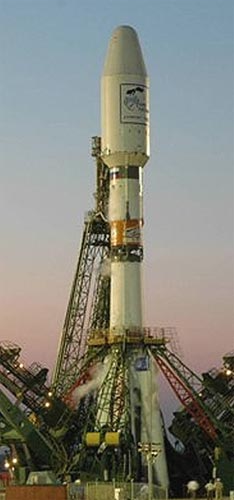 Чудо-птица    алый хвост,
Полетела в стаю звёзд.
                             Ракета.
Меркурий
Венера
Земля
Марс
Юпитер
Сатурн
Уран
Нептун
Луна
Солнце
Земля
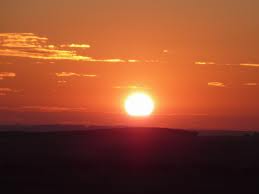 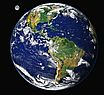 На ночном небе сияет Луна.
небе
на
сияет
ночном
Луна
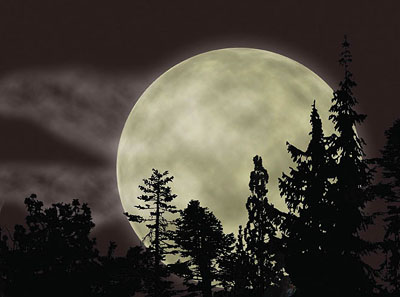 Солнце
В пространстве космическом воздуха нет 
И кружат там восемь различных планет. 
А Солнце - звезда в самом центре
системы, 
И притяжением связаны все мы. 
Жизнь и тепло дарит всем неустанно. 
Солнце- звезда, свет излучает.Ну а планеты тот свет отражают, Солнце-светило они обожают!
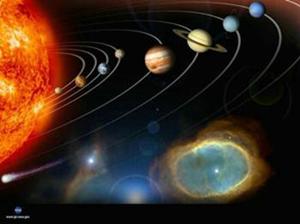 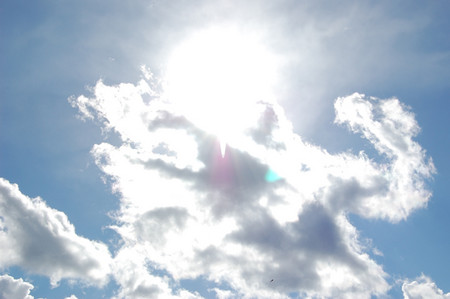 Планета ЗЕМЛЯ
Земля несравненная! 
Чудо природы! 
Ее населяют зверье и народы.
Жизнь на Земле беззащитна,
хрупка, 
Плохо ее защищаем пока. 

Чтоб жизнь на планете родной
сохранить, 
Надо стараться ее не грязнить! 
А сколько уж лет говорят год от году:
«Не надо сорить! Берегите природу!»
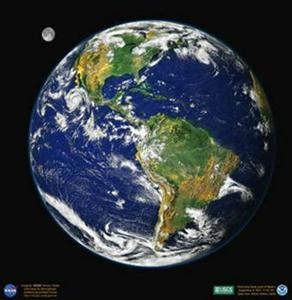 Солнце
Земля
В пространстве космическом воздуха нет 
И кружат там восемь различных планет. 
А Солнце - звезда в самом центре
системы, 
И притяжением связаны все мы. 
Жизнь и тепло дарит всем неустанно. 
Солнце- звезда, свет излучает.Ну а планеты тот свет отражают, Солнце-светило они обожают!
Земля несравненная! Чудо природы! 
Ее населяют зверье и народы.
Жизнь на Земле беззащитна,
хрупка, 
Плохо ее защищаем пока. 
Чтоб жизнь на планете родной
сохранить, 
Надо стараться ее не грязнить! 
А сколько уж лет говорят год от году:
«Не надо сорить! Берегите природу!»
Различных,
жизнь,
излучает.
Чудо,
жизнь,
защищаем.
Жизнь
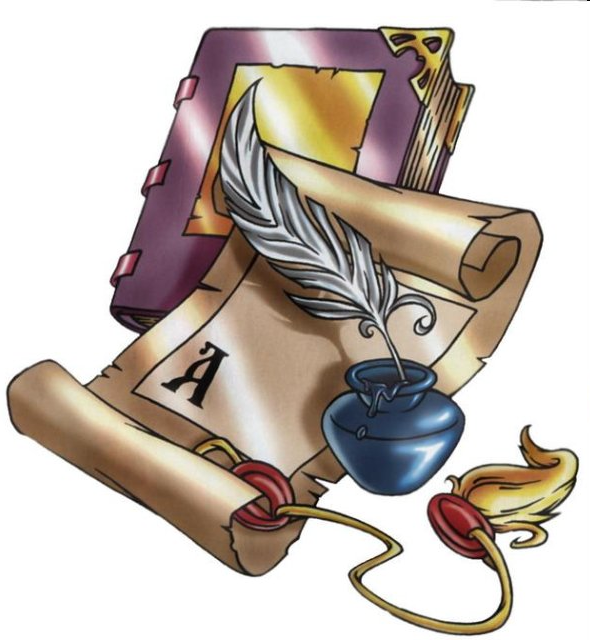 1.Что такое солнце?
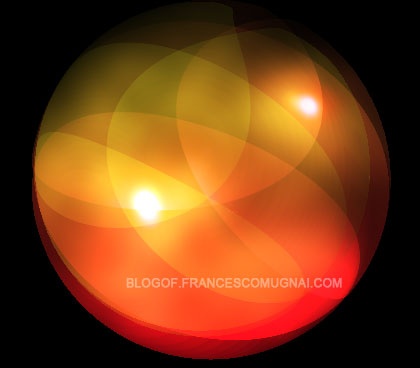 а) планета
б) спутник
в) шар
г) звезда
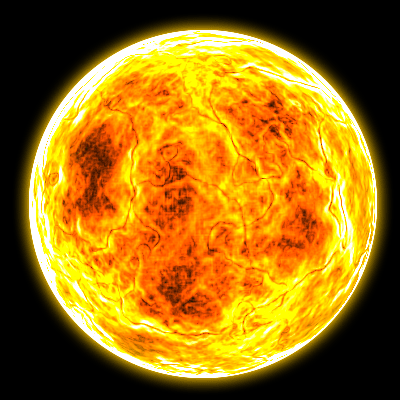 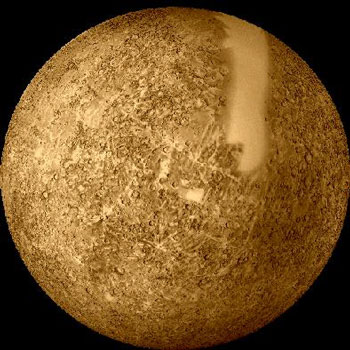 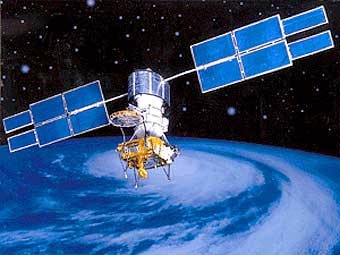 2.Сколько планет входит в Солнечную систему?
а) 8
б)  10
в)  7
г)   9
3.Что придумали астрономы, чтобы наблюдать за небом?
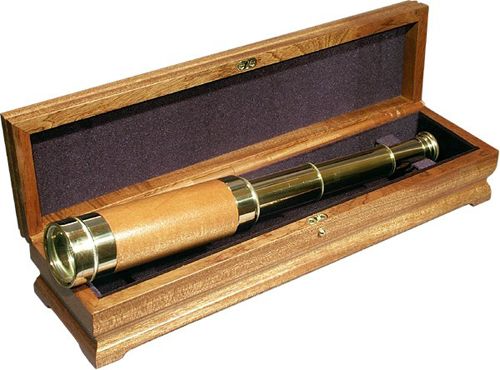 а) бинокль
б) телескоп
в) подзорная труба
г) компас
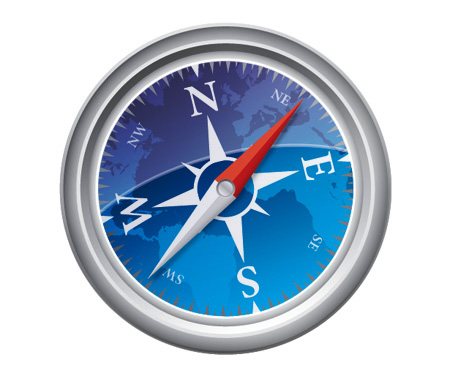 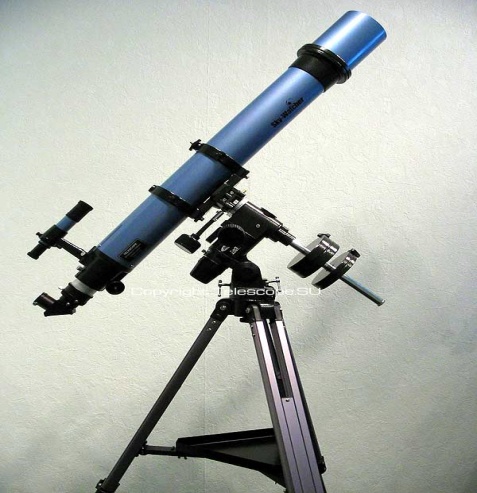 4.Планета окружена кольцами огромных размеров
а) Нептун
б) Плутон
в) Сатурн
г) Юпитер
Проверь себя
Люди и космос
1.   Имя первого космонавта:
          Юрий Гагарин
2.  Дом и научная лаборатория где живут и работают космонавты:
          Космический корабль
3.  Название корабля, на котором стартовал Ю.Гагарин
          Восток
Планеты
1.  Самая большая планета:
           Юпитер.
2.  Планета солнечной системы, следующая после Земли:
          Марс
3.  Планета окружена кольцами огромных размеров:
          Сатурн
Калейдоскоп
1.  Дата Всемирного дня авиации и космонавтики.
          12 апреля
2.  Самая близкая планета  к Солнцу:
          Меркурий
3.  Назовите то место Солнечной системы, куда ступала нога человека
          Луна
ро
све
ЧА- ЩА
кры
повник
добы
встре
ЖИ-ШИ
раф
эта
дак
кри
ЧУ- ЩУ
ка
и
Перед вами части слов из которых вам надо составить целые слова.
Спасибо за внимание! Молодцы!
Интернет ресурсы:
http://www.astrogalaxy.ru/308.html
http://www.ellf.ru/photos/25189-fotografii-vsex-planet-nashej-solnechnoj-sistemy.html
http://astrogalaxy1.narod.ru/galaxy002.html
http://www.wallon.ru/photo/cosmos/13-0-5515
http://www.google.ru/images
http://www.google.ru/images